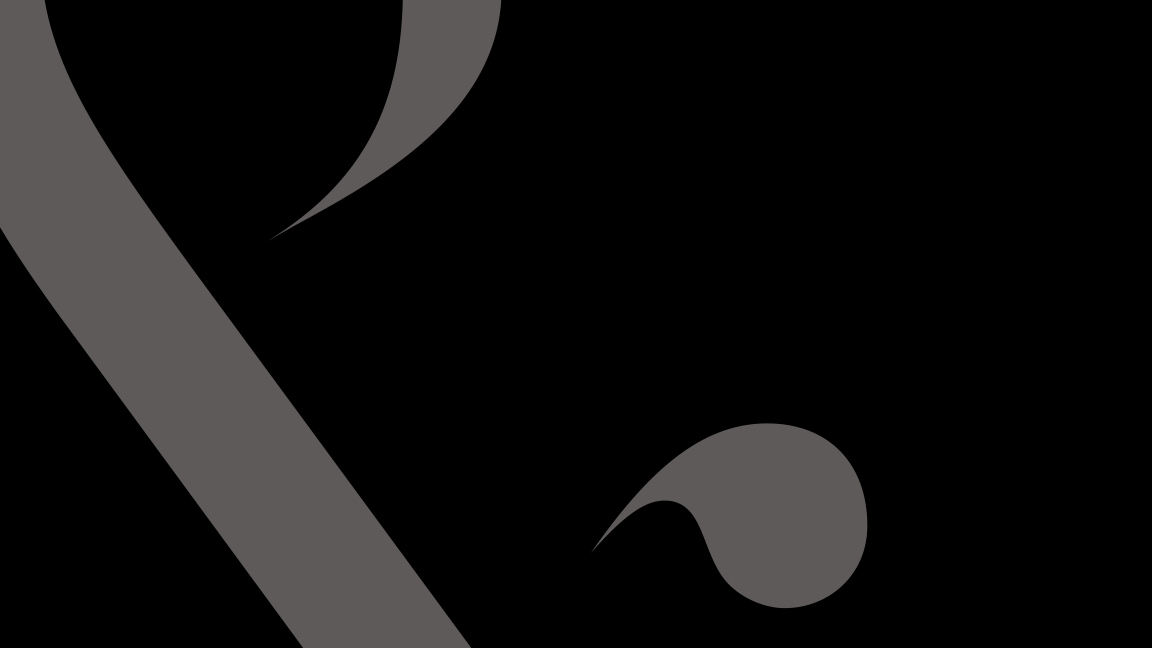 Removing the Constraints that Limit Experiential Learning as a Catalyst for Global Impact
A  HEDs Up Session for the AAC&U Annual Meeting
Global and Civic Learning
AAC&U 2022 ANNUAL MEETING | 1
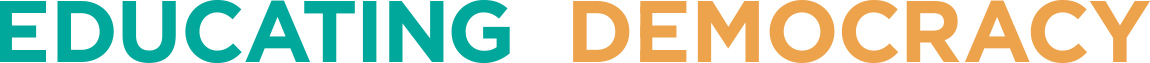 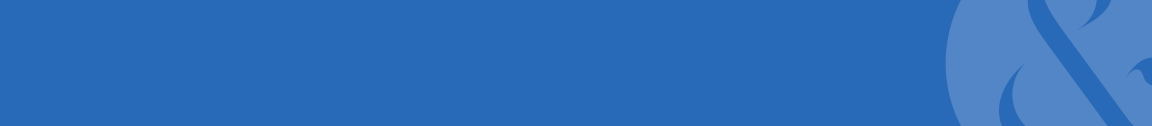 University at Buffalo Experiential Learning Network (ELN)
Mara B.
Huber, PhD
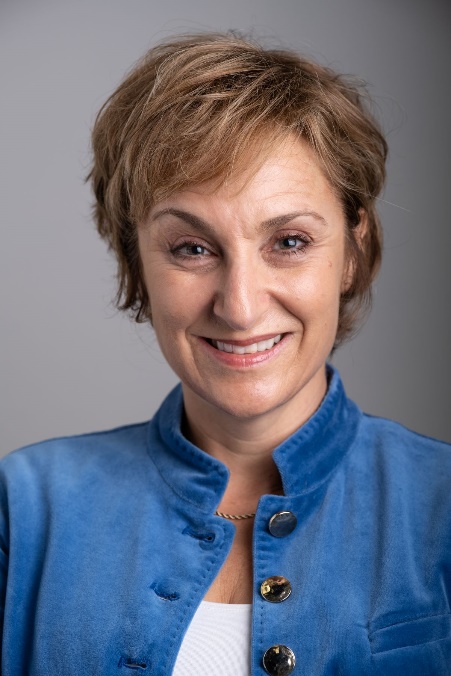 Since 2003, I have held dynamic leadership positions at the University at Buffalo, designing scalable models for experiential learning, K-16 engagement and strategic collaboration. In 2019 we launched the ELN Project Portal, a digital platform that connects students with mentored projects through the PEARL engagement framework and digital badges. Our global NGO projects build on a 10+ year partnership with NGOs in the Mara Region of Tanzania where I lead study abroad trips and engage with organizations around social innovation and women’s empowerment. You can learn more about my work at http://www.buffalo.edu/news/experts/mara-huber-faculty-expert-experiential-learning.html.
AAC&U 2022 ANNUAL MEETING | 2
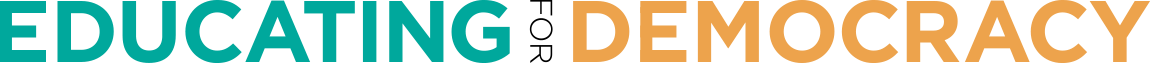 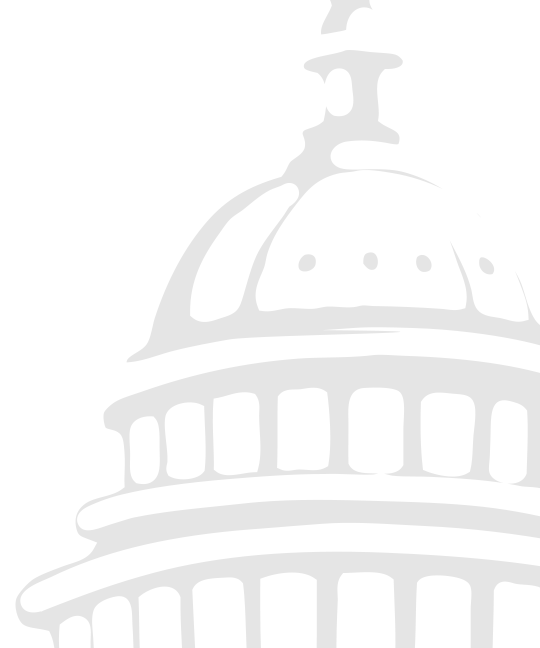 EXPERIENTIAL LEARNING AS AN EXCITING FRONTIERRESOURCEALENT IS A RENEWABLE RESOURCE
Students bring diverse talents, interests and perspectives that are needed by communities and ecosystems around the world 

The space between talents and needs represents a dynamic reservoir of Experiential Learning opportunities

Yet our current models cannot activate this dynamic resource; they are simply too constrained.
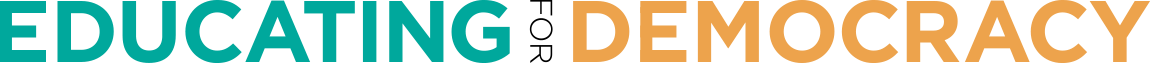 AAC&U 2022 ANNUAL MEETING | 3
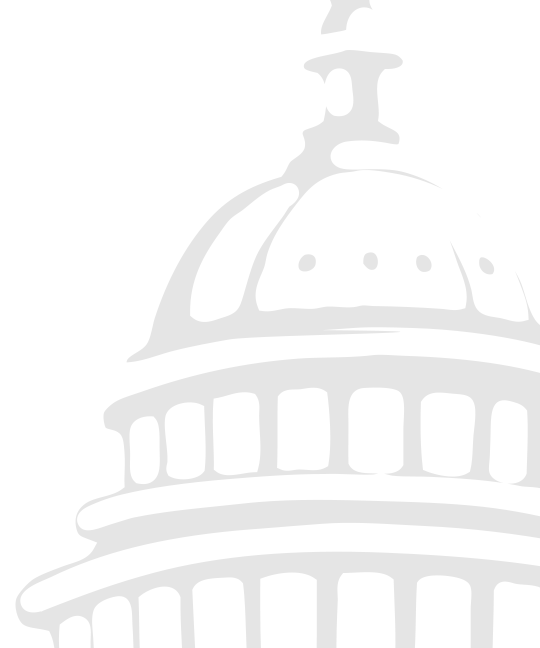 WE CONSTRAIN ALMOST EVERYTHINGENEWABLE RESOURCE
What counts as an experience
students compete for limited opportunities, when potential projects are everywhere

What we support and value
focus on compliance and counting, rather than growth and competencies

How we award students 
Give academic credit and grades, not opportunities and connections

These constraints reder us insensitive to potential and unresponsive to need
AAC&U 2022 ANNUAL MEETING | 4
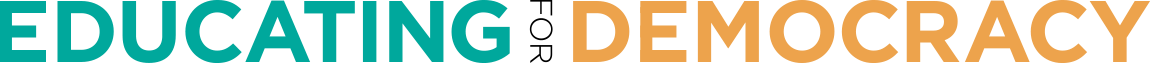 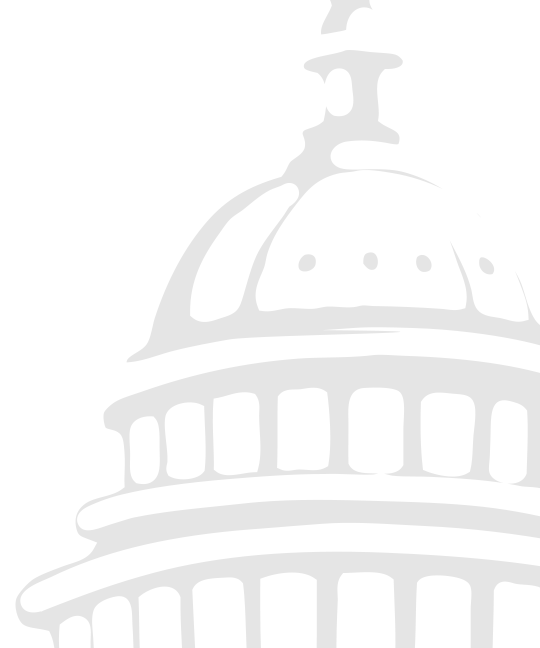 SOLUTION: REMOVING CONSTRAINTS
ELN Project Portal: launched in 2019 at University at Buffalo (UB)

Mechanism for creating and sharing compelling projects 
Flexible engagement and assessment framework
Digital Badges for showcasing achievement and building capacity  
 

Transforming Experiential Learning into a catalyst for global impact
AAC&U 2022 ANNUAL MEETING | 5
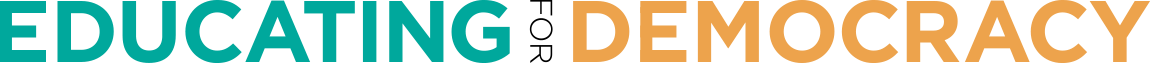 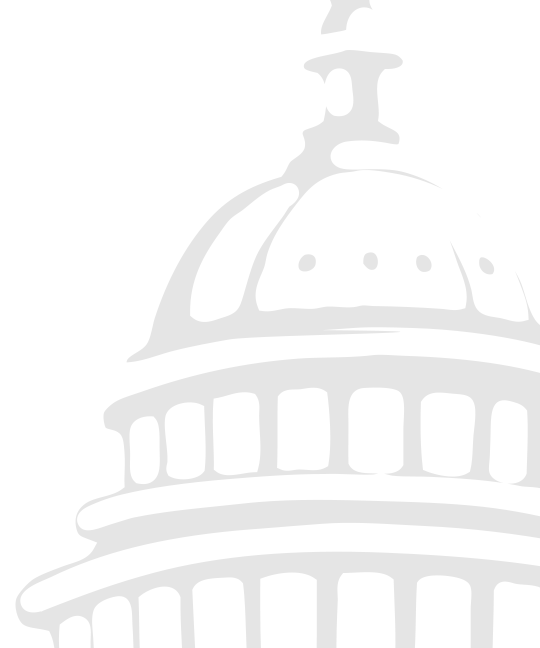 ELN PROJECT PORTAL: HOW IT WORKS
Projects are submitted by faculty, staff, students or partners and must be:
Mentored
Collaborative
Result in some meaningful 
    outcome
 

Students can browse existing  
Projects or create their own
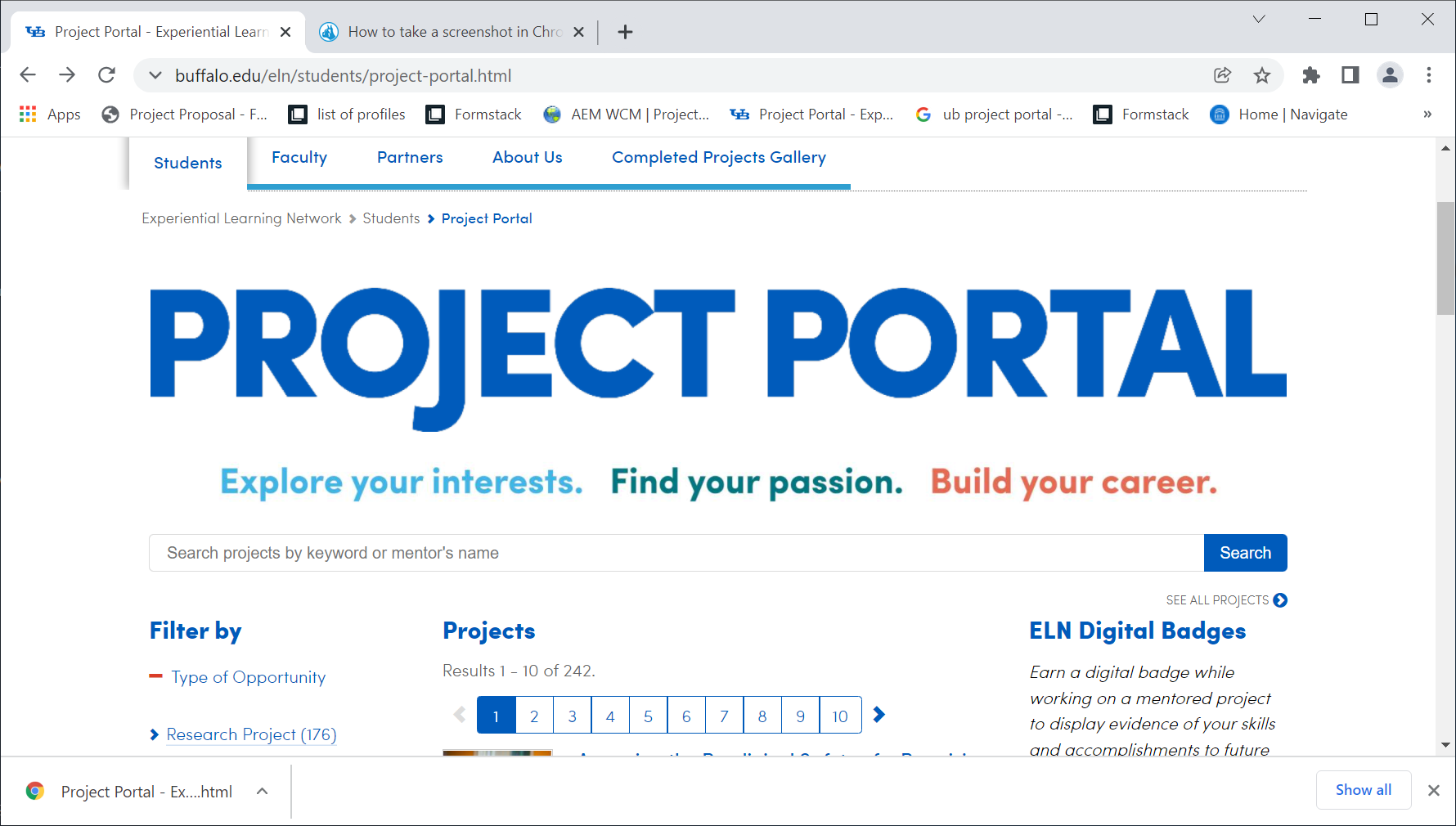 AAC&U 2022 ANNUAL MEETING | 6
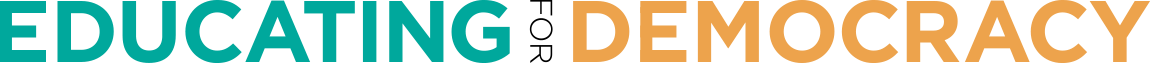 STUDENTS MOVE THROUGH PEARL FRAMEWORK:
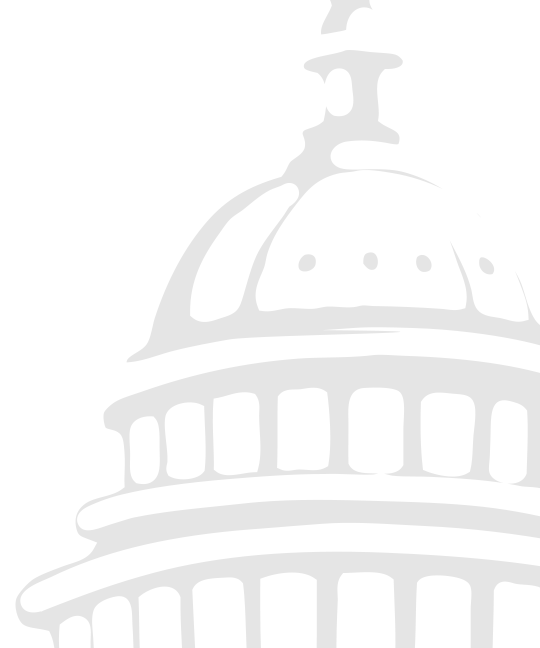 Prepare          Engage & Add       Reflect &
                                        value 	        Leverage
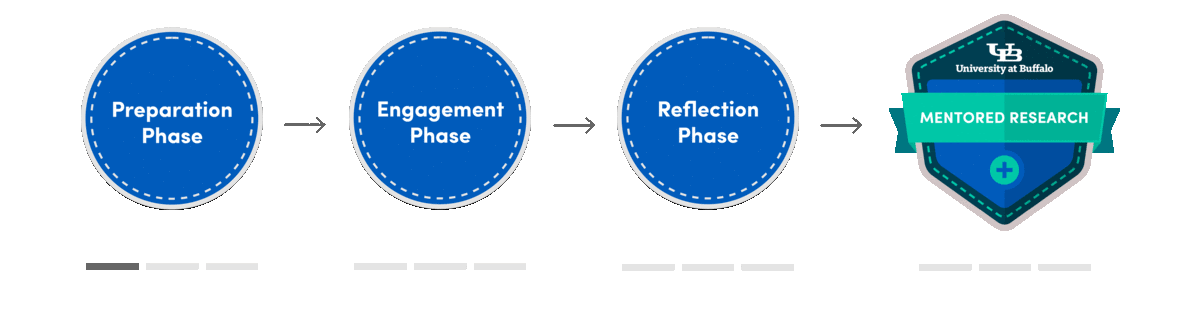 Scalable model works across project types and curricular contexts (curricular & co-curricular)
AAC&U 2022 ANNUAL MEETING | 7
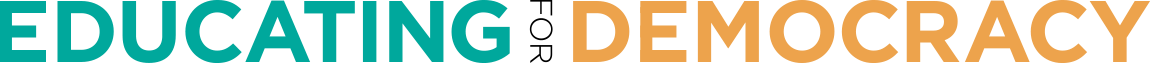 FINAL PROJECTS ARE LINKED TO DIGITAL BADGES
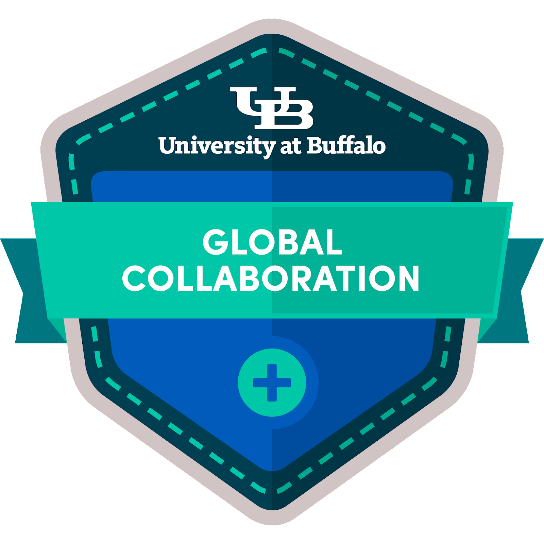 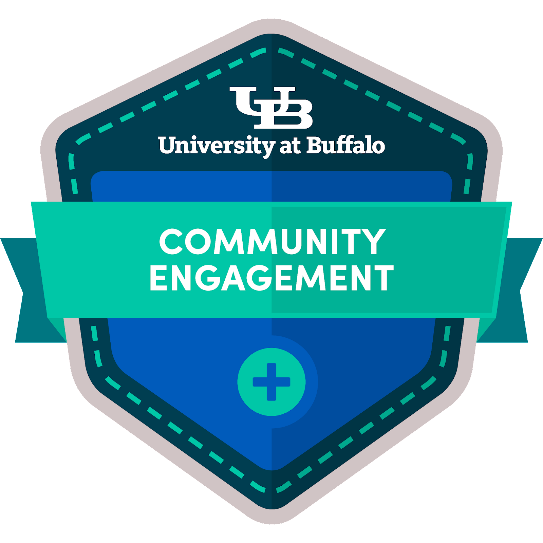 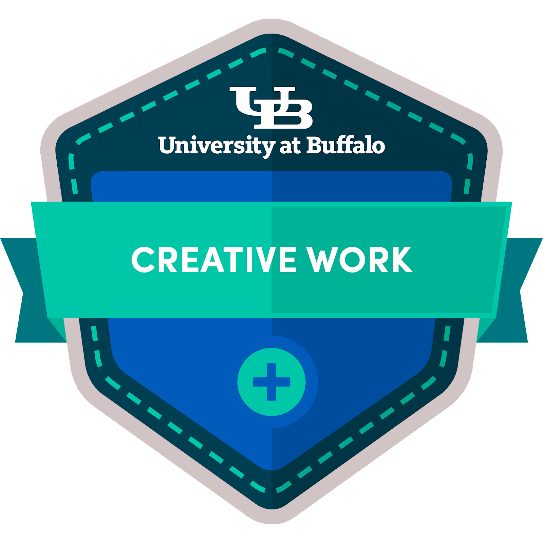 Students can showcase and exchange their experiences

We can track engagement and professional outcomes
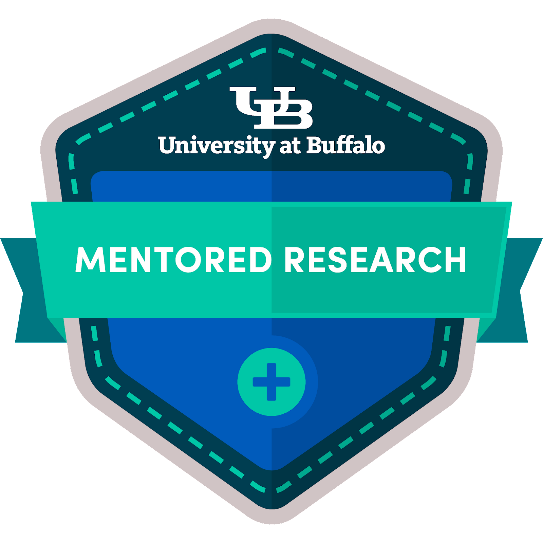 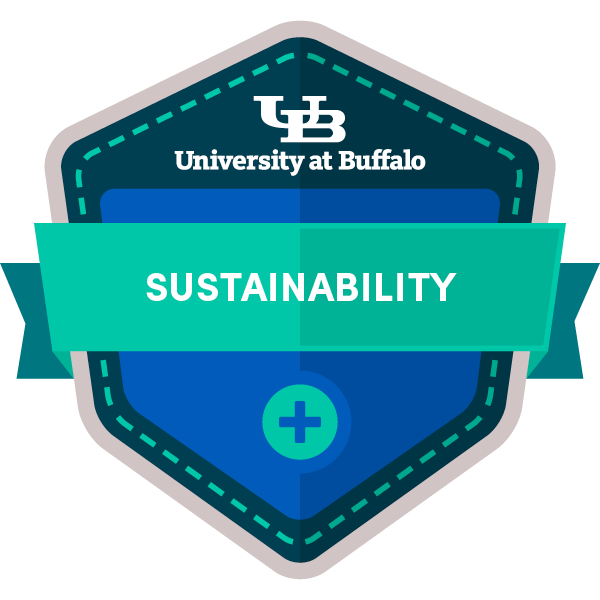 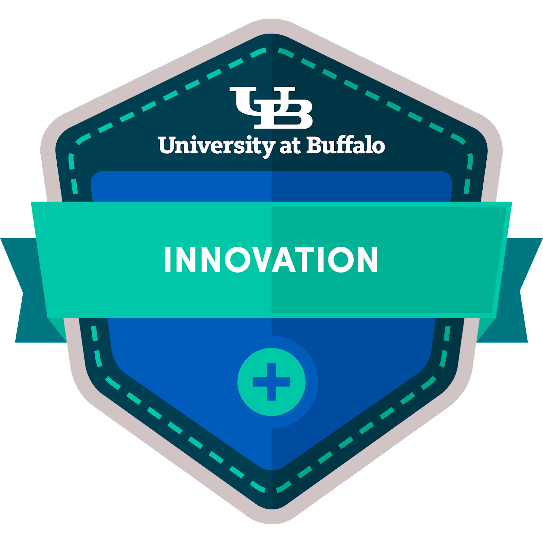 AAC&U 2022 ANNUAL MEETING | 8
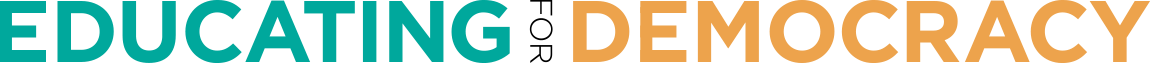 COLLABORATING WITH THE WORLD
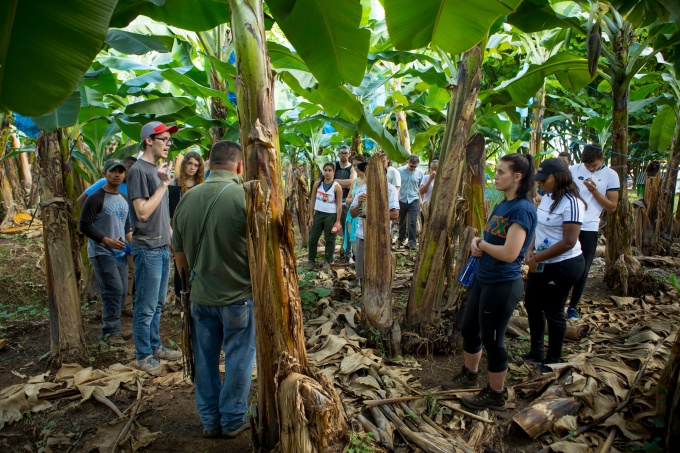 Students browse profiles of global NGOs 

Prepare:  Explore SDGs & contextualize work of the NGO

E & A:  Customize a project that adds value while aligning 
	       with student’s interests and goals

R:	    Integrate project with coursework and professional goals

L	    Projects and collaboration continue to evolve
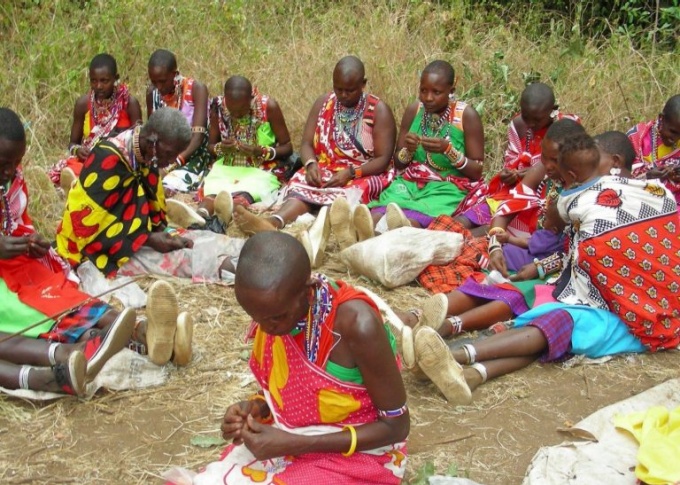 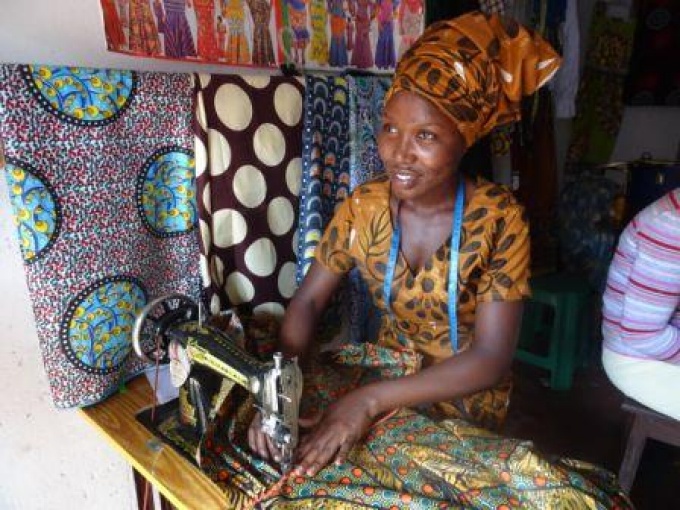 AAC&U 2022 ANNUAL MEETING | 9
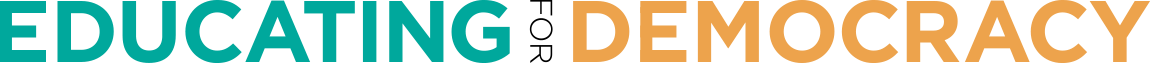 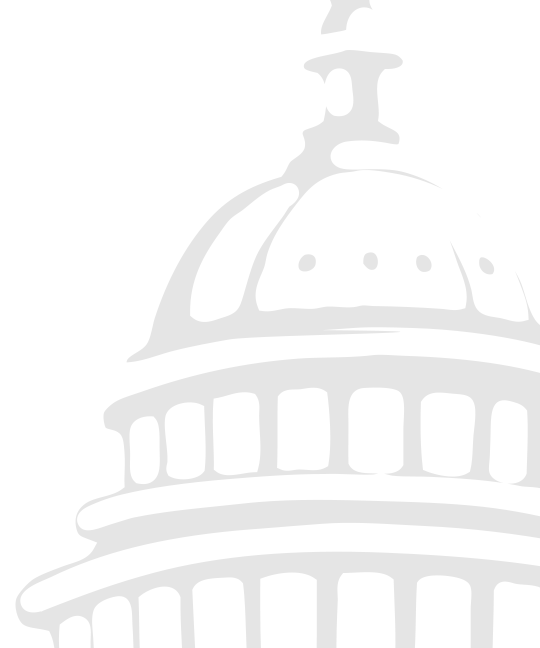 OUR MODEL ALSO SUPPORTS TRADITIONAL  PRIORITIES & METRICSRESOURCEALENT IS A RENEWABLE RESOURCE
Since launching Portal in 2019, over 1,000 students have engaged, revealing:
Growth in NACE competencies
Student success (relative to matched samples)
Enhanced retention (relative to matched samples)
Insights into engagement

Also benefits for faculty and institutions
Project development
Integration of badges within courses
Recruitment for minors and special initiatives
Grants and funding, external engagement
AAC&U 2022 ANNUAL MEETING | 10
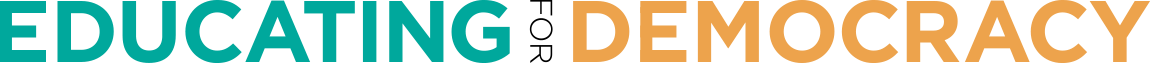 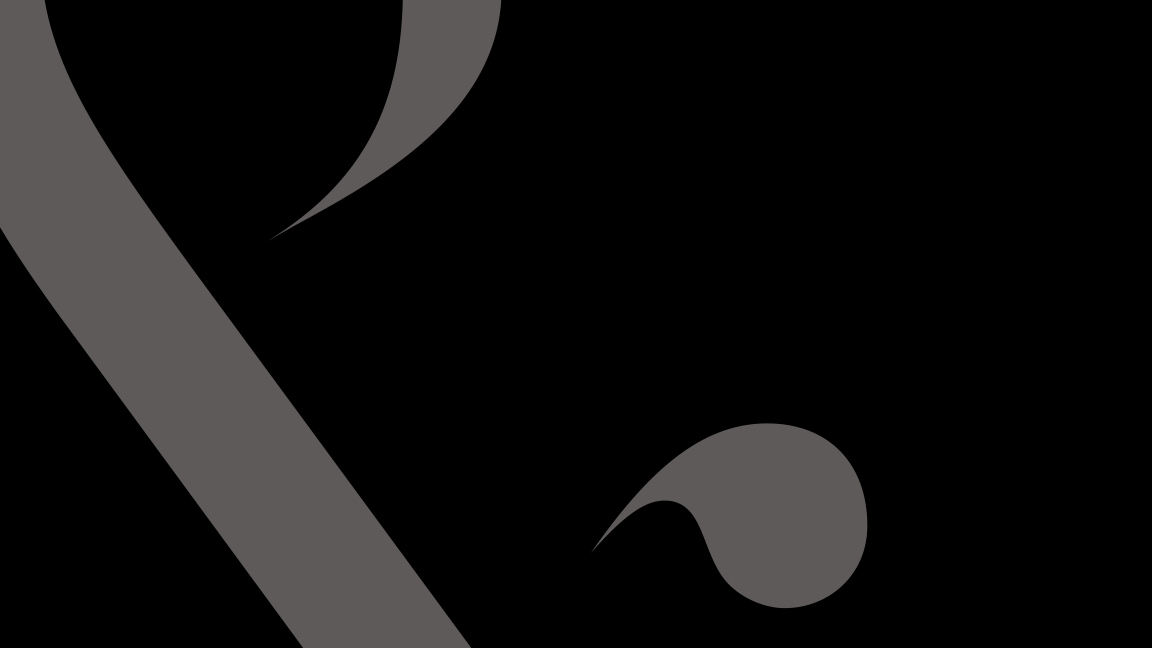 INTEREST IN EXPANDING AND DEEPENING MODEL
We have more NGO partners than we can match with students. There are opportunities everywhere.

Mara B. Huber
mbhuber@buffalo.edu
AAC&U 2022 ANNUAL MEETING | 11
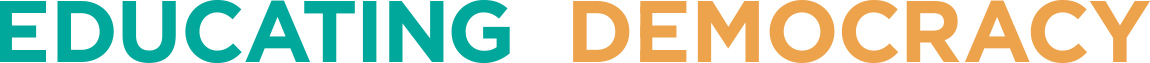